דף מ"ב עמוד א
רבא אמר: גזירה שמא ישא את אחותו מאביו
וייבם אשת אחיו מאמו
דף מ"ב עמוד א
רבא אמר: גזירה שמא ישא את אחותו מאביו
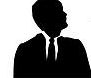 שמעון
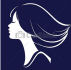 יפה
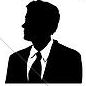 ראובן
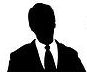 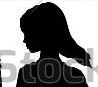 שרה
יהודה
נולד ראובן ל 3 חודשים
נשא את שרה לפני שחלפו 3 חודשים מהגירושין משמעון
נשא אישה
נשא אישה
בת
בת
אומר רבא:  שרה חייבת להמתין לפחות 3 חודשים.
כי אם לא תמתין,  יאמרו הבריות שראובן הוא בנו של יהודה שנולד לאחר 7 חודשים ולכן יכול לשאת את רבקה
גרש את שרה
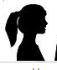 רבקה
לא ידוע אם ראובן נולד לשמעון כעבור 9 חודשי הריון
או נולד ליהודה כעבור 7 חודשי היריון
אבל יתכן שראובן נולד לאחר 9 חודשים לשמעון ורבקה היא אחותו מאביו,    
לכן גזרו שמא יישא את אחותו מאביו
2
יצחק רסלר  izakrossler@gmail.com
ט'.ניסן.תשפ"ב
דף מ"ב עמוד א
וייבם אשת אחיו מאמו
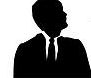 שמעון
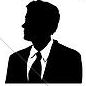 ראובן
ראובן חשב שגד הוא אחיו מאביו יהודה ולכן אפשר לו לייבם את רבקה,
אך אם הוא בנו של ראובן (אחרי 9 חודשים) נמצא שהוא מייבם אשת אחיו מאמו בלבד ולא מאביו יהודה, במצב כזה יהיה חייב  כרת
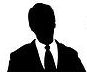 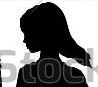 שרה
יהודה
נולד ראובן ל 3 חודשים
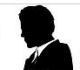 בן
בן
נשא את שרה לפני שחלפו 3 חודשים מהגירושין משמעון
גד
נשא אישה
נשא אישה
מת בלי ילדים
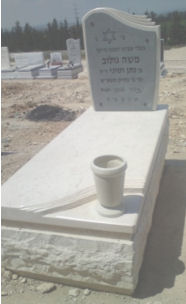 ייבם
גרש את שרה
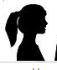 רבקה
לא ידוע אם ראובן נולד לשמעון כעבור 9 חודשי הריון
או נולד ליהודה כעבור 7 חודשי היריון
3
יצחק רסלר  izakrossler@gmail.com
ט'.ניסן.תשפ"ב